Plan a Trip and Gain Experience
GROUPS - DREAM TRIP
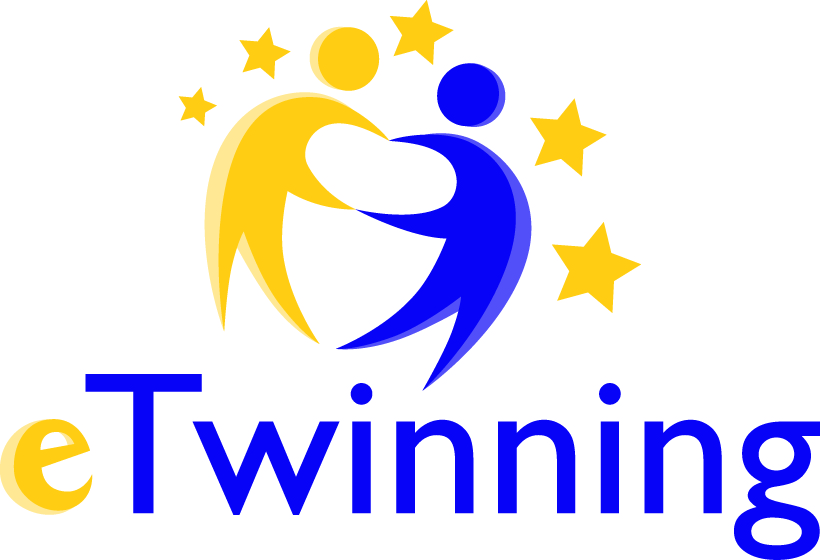 Work plan
Greet the students in your group
Choose a place of your dream tour

Share the tasks – decide who is responsible for the particular tasks in your group

Write everything that you have planned with your partners in your Framapad

Each group has its own Framapad

You have 15 minutes for work in your group
7.	All the tasks will be written in Framapad8.	Use Framapad to communicate with your partners after the today’s meeting
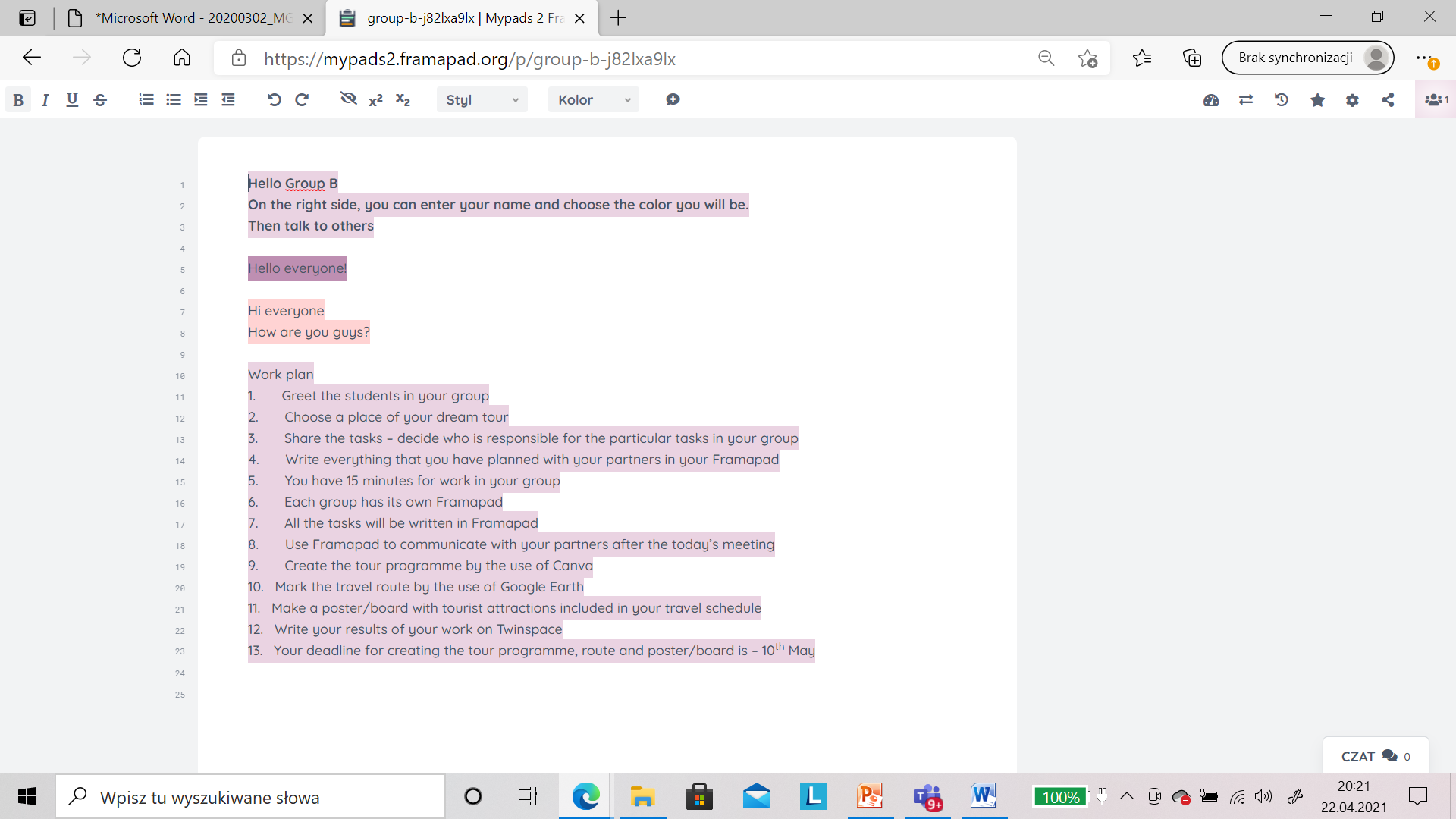 Tasks to share    1.  Tour schedule2. Travel route	    3. Tourist attractions
9.	Create the tour schedule by the use of Canva
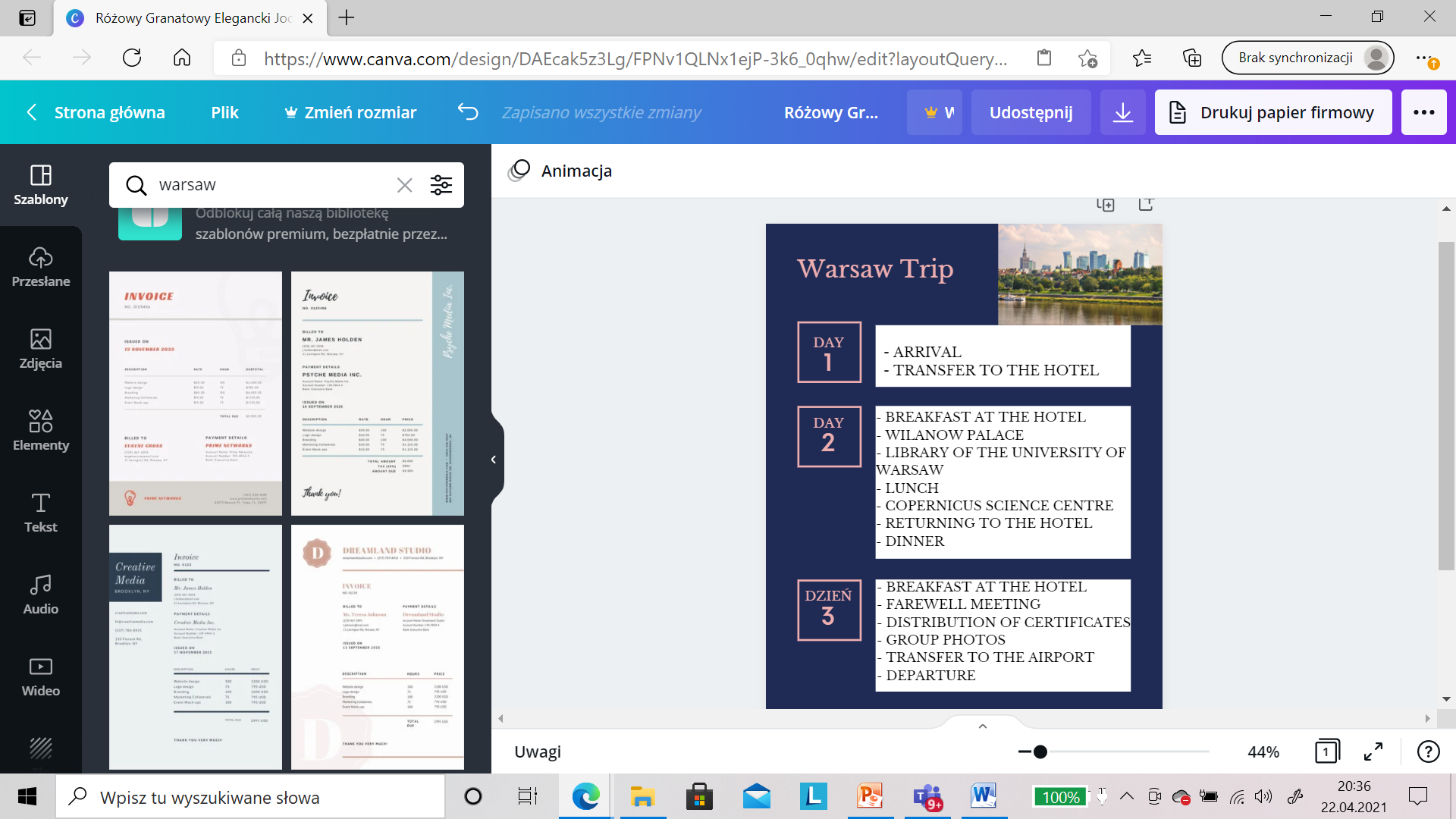 10.	Mark the travel route by the use of Google Earth
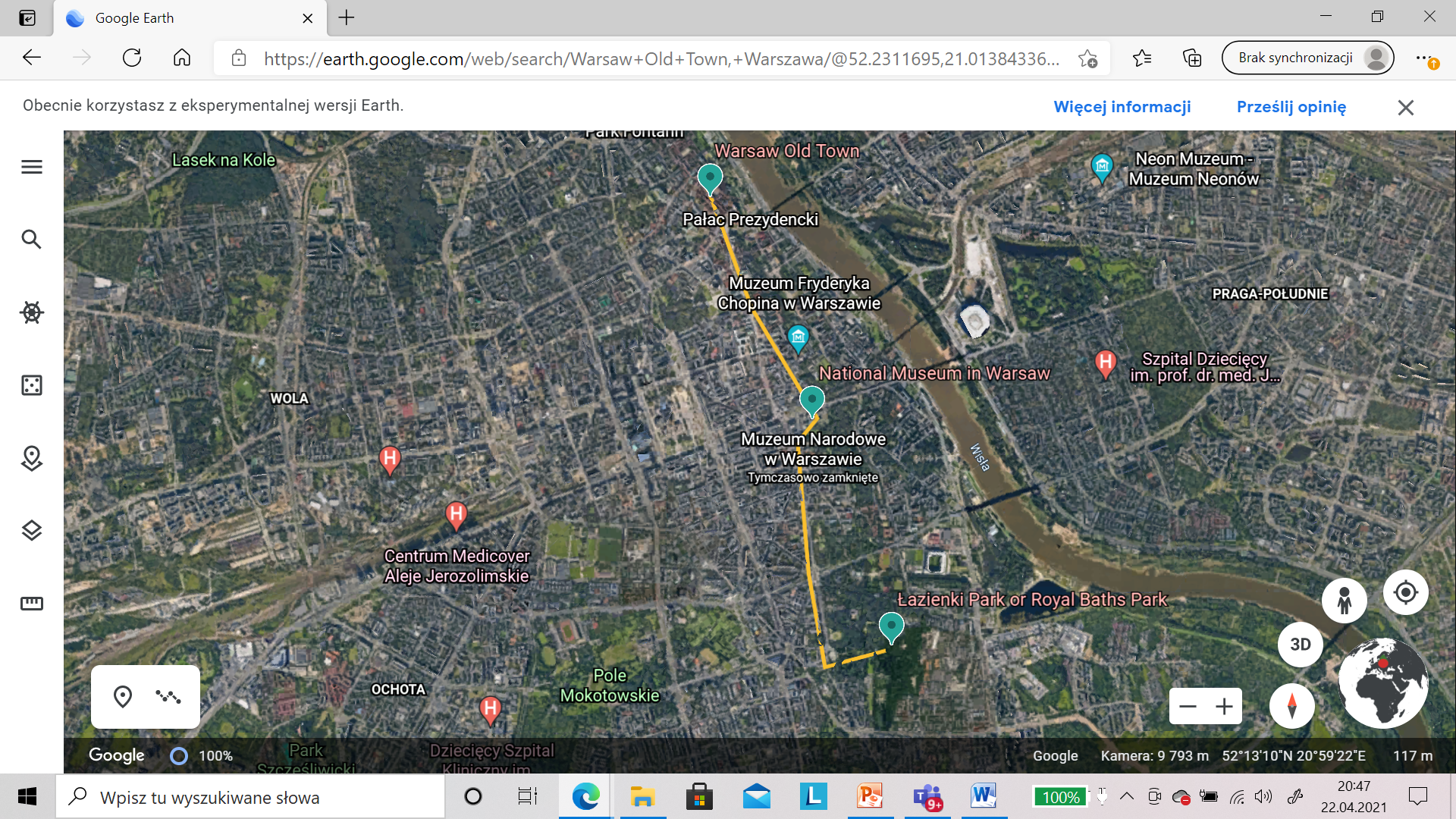 11.	Make a poster/board with tourist attractions included in your travel schedule
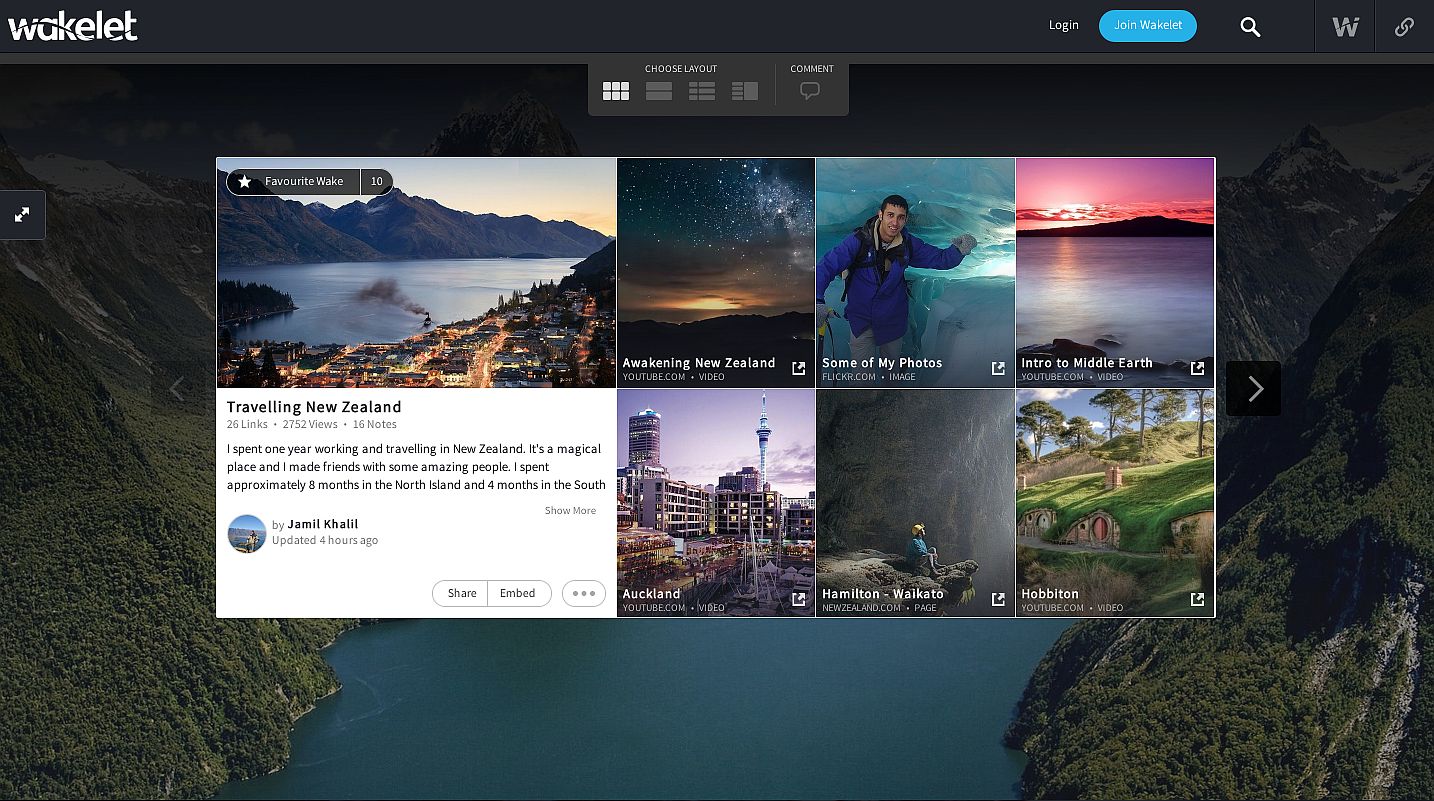 pixabay.com
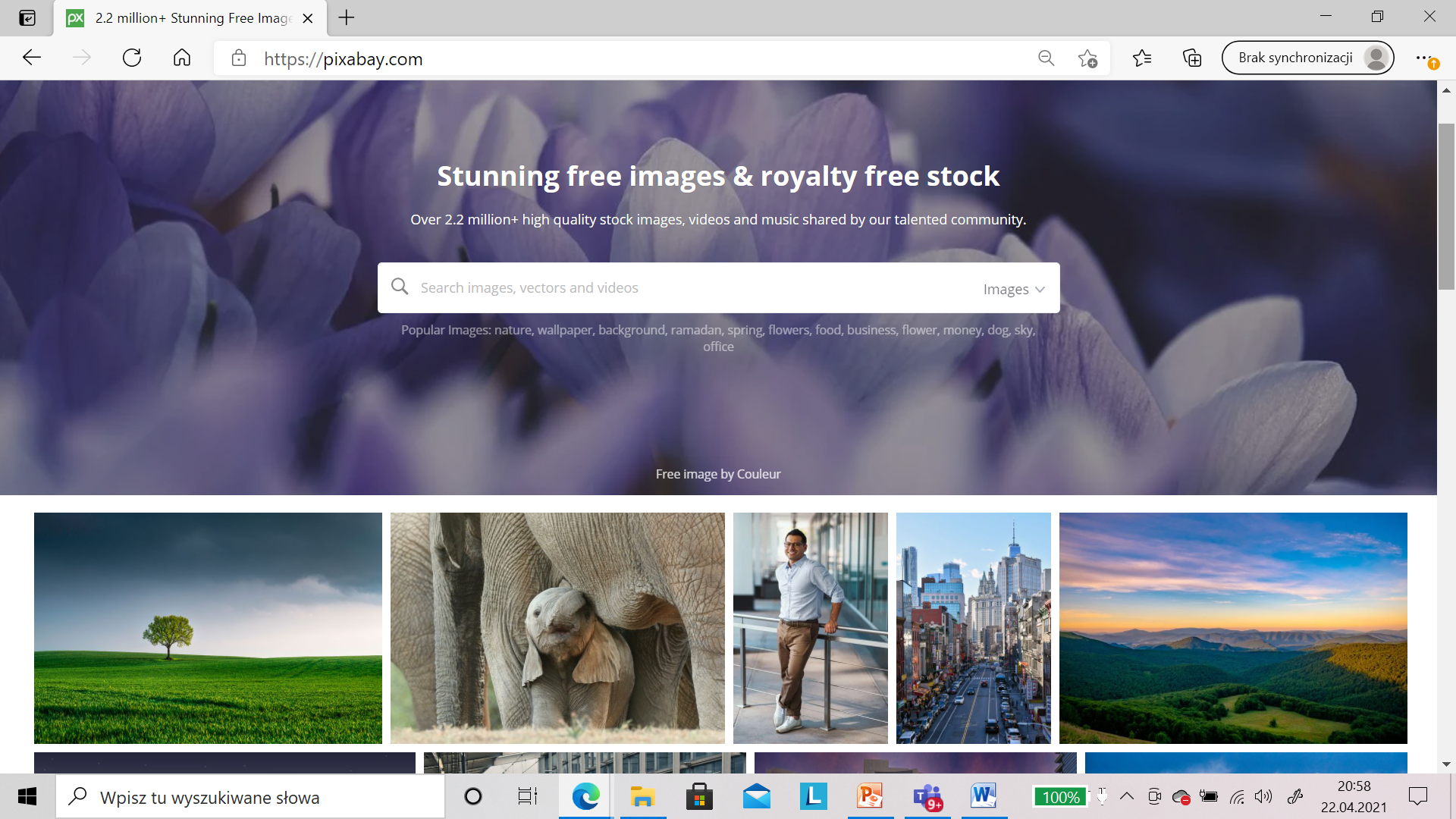 12.	Write your result of your work on Twinspace13.	Your deadline for creating the tour programme, route and poster/board – 10th May
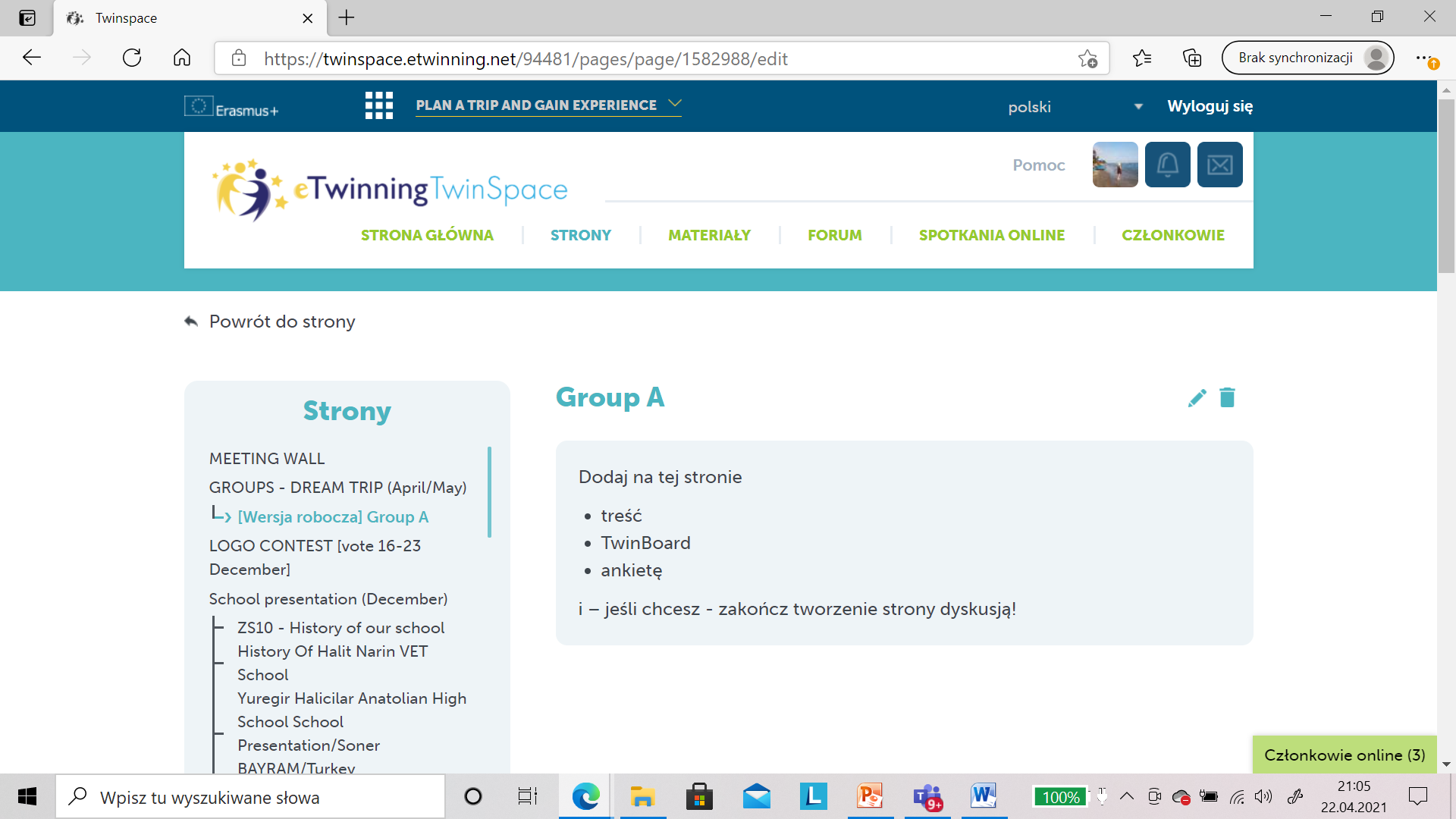 Good Luck 